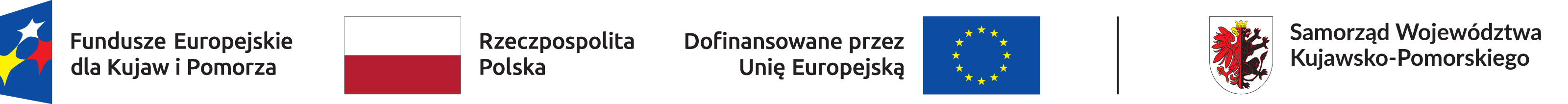 Podniesienie aktywności zawodowej klientów publicznych służb zatrudnienia – PUP w Golubiu-Dobrzyniu (I)
Program Fundusze Europejskie dla Kujaw i Pomorza 2021-2027
Program Fundusze Europejskie dla Kujaw i Pomorza 2021-2027
Głównym celem programu jest wzmocnienie i efektywne wykorzystanie potencjału gospodarczego i społecznego regionu, sprzyjanie zintegrowanemu, zrównoważonemu i inteligentnemu rozwojowi województwa kujawsko-pomorskiego, ukierunkowanemu na wysoką jakość życia i bezpieczeństwo jego mieszkańców. 
Priorytety:
Fundusze europejskie na rzecz wzrostu innowacyjności i konkurencyjności regionu
Fundusze europejskie dla czystej energii i ochrony środowiska regionu
Fundusze europejskie na zrównoważony transport miejski
Fundusze europejskie na rzecz spójności i dostępności komunikacyjnej regionu
Fundusze europejskie na wzmacnianie potencjałów endogenicznych regionów
Fundusze europejskie na rzecz zwiększania dostępności regionalnej infrastruktury dla mieszkańców
Fundusze europejskie na rozwój lokalny
Fundusze europejskie na wsparcia w obszarze rynku pracy, edukacji i włączania społecznego
Pomoc techniczna (EFRR)
Pomoc techniczna (EFS+)
Podniesienie aktywności zawodowej klientów publicznych służb zatrudnienia – PUP w Golubiu-Dobrzyniu (I)
Okres realizacji projektu: 
			01.06.2023 r. – 30.06.2024 r. (planowane jest jednak wydłużenie okresu realizacji projektu do 30.06.2025 r.)

Wartość projektu w 2023 r.:
				1 671 788,18 zł
Wkład EFS: 1 421 019,97 zł
Wkład krajowy: 250 768,21 zł

Wartość projektu w 2024 r.: 
				319 866,00 zł
Wkład EFS: 271 886,10 zł
Wkład krajowy: 47 979,90 zł
Podniesienie aktywności zawodowej klientów publicznych służb zatrudnienia – PUP w Golubiu-Dobrzyniu (I)
W celu zapewnienia ciągłości dostępu dla uczestników do różnych form wsparcia w nowej perspektywie finansowej przez cały rok kalendarzowy realizowanych będzie 6 projektów:

01.06.2023 – 30.06.2024
01.01.2024 – 30.06.2025
01.01.2025 – 30.06.2026
01.01.2026 – 30.06.2027
01.01.2027 – 30.06.2028
01.01.2028 – 30.06.2029
Podniesienie aktywności zawodowej klientów publicznych służb zatrudnienia – PUP w Golubiu-Dobrzyniu (I)
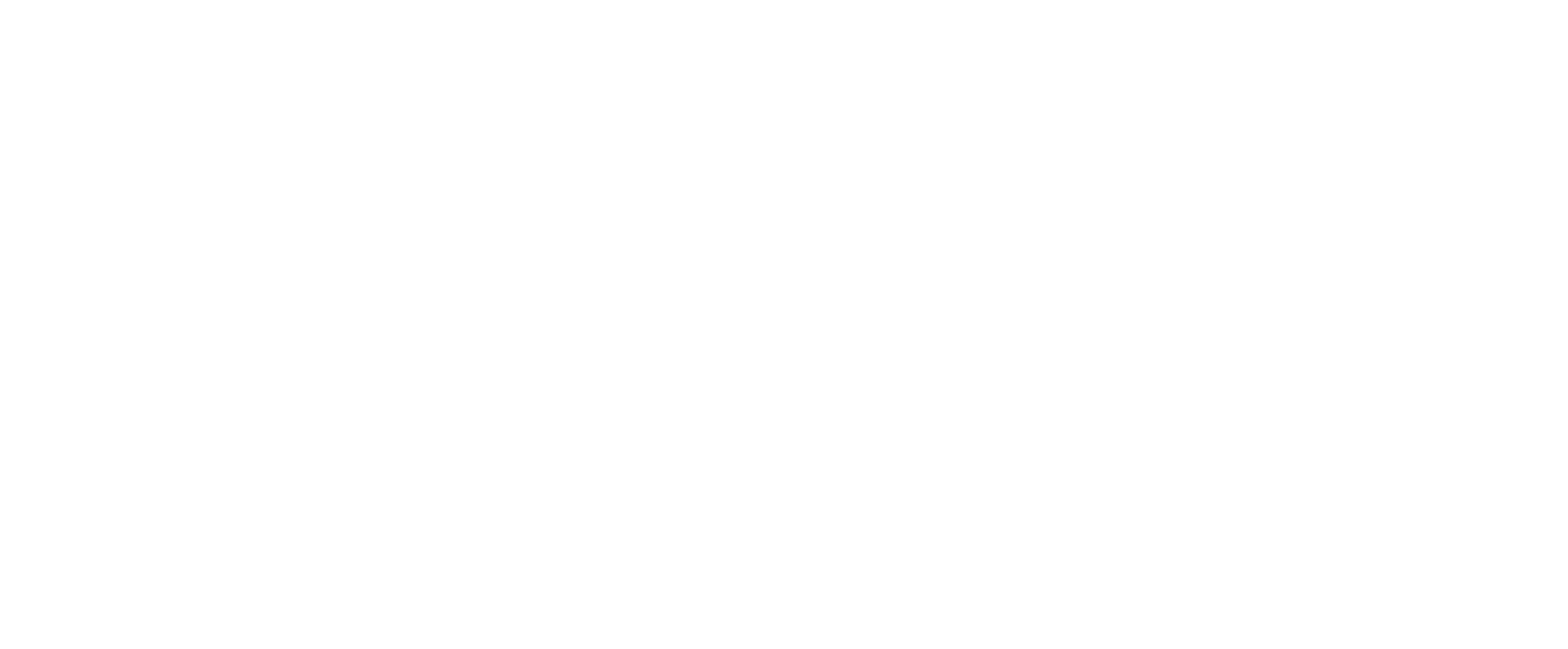 W projektach udzielane będzie wsparcie dopasowane do indywidualnych potrzeb, zgodnie z instrumentami i usługami rynku pracy wynikającymi z ustawy o promocji zatrudnienia i instytucjach rynku pracy, z wyłączeniem robót publicznych
Działania będą skierowane w szczególności do osób znajdujących się w trudnej sytuacji na rynku pracy (60% uczestników projektu), w tym:
Kobiet
Osób młodych w wieku od 18 do 29 lat (co najmniej 30% uczestników projektu)
Osób z niepełnosprawnościami
Osób w wieku powyżej 50 roku życia
Osób długotrwale bezrobotnych
Osób o niskich kwalifikacjach
Podniesienie aktywności zawodowej klientów publicznych służb zatrudnienia – PUP w Golubiu-Dobrzyniu (I)
Liczba uczestników ogółem: 136 osób
Formy wsparcia:
Poradnictwo zawodowe
Pośrednictwo pracy
Staże (86 osób)
Środki na podjęcie działalności gospodarczej (max. 30.000,00 zł; 13 osób) 
Wyposażenie lub doposażenie stanowiska pracy (max. 30.000,00 zł; 12 osób)
Prace interwencyjne (15 osób)
Bon na zasiedlenie (10 osób)
Podniesienie aktywności zawodowej klientów publicznych służb zatrudnienia – PUP w Golubiu-Dobrzyniu (I)
Umiejętności niezbędne na zielonych miejscach pracy
Rozwój zielonej gospodarki stwarza perspektywy pracy w nowych branżach związanych z energetyką (energetyka odnawialna), budownictwem (z wykorzystaniem technologii niskoemisyjnych lub zeroemisyjnych), adaptacją do zmian klimatu, gospodarką odpadami i ochroną środowiska (perspektywy zatrudnienia w firmach zajmujących się budową lub usprawnieniami infrastruktury zarządzania zasobami wody i odpadami, a także w zawodach związanych z zazielenianiem przestrzeni publicznej i ochroną bioróżnorodności).
Podniesienie aktywności zawodowej klientów publicznych służb zatrudnienia – PUP w Golubiu-Dobrzyniu (I)
Umiejętności w zawodach związanych z usługami opiekuńczymi i zdrowotnymi

Z uwagi na trendy demograficzne (starzenie się społeczeństwa) osoby poszukujące pracy powinny zwrócić się w kierunku nabywania umiejętności w sektorach usług skierowanych do osób starszych (szeroko rozumianego sektora usług zdrowotnych i opiekuńczych). Analizy na poziomie europejskim pokazują, że coraz bardziej deficytowe będą stawały się zawody związane z opieką nad osobami starszymi i niepełnosprawnymi.
Podniesienie aktywności zawodowej klientów publicznych służb zatrudnienia – PUP w Golubiu-Dobrzyniu (I)
Umiejętności cyfrowe
Dynamiczny postęp w zakresie rozwoju technologii cyfrowych ma coraz bardziej widoczne konsekwencje zarówno w gospodarce, jak i w życiu codziennym, dlatego tak ważny jest rozwój umiejętności cyfrowych. Cyfryzacja to szansa na dobrą i godną pracę dla osób, które kształcą się na kierunkach matematycznych, informatycznych, elektronicznych, mechatronicznych, chemicznych lub w innych naukach ścichłych. Każda młoda osoba powinna dysponować pewnym minimalnym przygotowaniem w zakresie kompetencji cyfrowych.
Podniesienie aktywności zawodowej klientów publicznych służb zatrudnienia – PUP w Golubiu-Dobrzyniu (I)
Ocena kompetencji cyfrowych:
Zgodnie z zapisami Gwarancji dla Młodzieży, wśród bezrobotnych poniżej 30 roku    życia zostanie przeprowadzona ocena kompetencji cyfrowych na podstawie ankiety przygotowanej przez Departament Rynku Pracy MRiPS zmodyfikowanej przez PUP
Wyniki ankiety:
Wynik bardzo dobry – przesłanka do odstąpienia od szkolenia
Wynik dobry – szkolenie dla zaawansowanych, jeżeli klient wyrazi chęć
Wynik przeciętny i poniżej – szkolenie obowiązkowe
Szkolenie powinno być potwierdzone zaświadczeniem lub innym dokumentem potwierdzającym ukończenie szkolenia i uzyskanie kwalifikacji. Zalecane jest przeprowadzenia szkolenia przed rozpoczęciem formy wsparcia.
Podniesienie aktywności zawodowej klientów publicznych służb zatrudnienia – PUP w Golubiu-Dobrzyniu (I)
Ośrodek Wsparcia Inicjatyw Pozarządowych TŁOK 
OWES TŁOK jest prowadzony przez Stowarzyszenie Kujawsko-Pomorski Ośrodek Wsparcia Inicjatyw Pozarządowych TŁOK. Jest to organizacja wspierająca, służąca rozwojowi i budowie sektora organizacji pozarządowych oraz współpracy międzysektorowej, której celem jest wzmocnienie kapitałów społecznego, kulturowego i ekonomicznego w społecznościach lokalnych dla dobra mieszkanek i mieszkańców regionu.
Ośrodek Wsparcia Ekonomii Społecznej ma na celu rozwój przedsiębiorczości społecznej na terenie siedmiu powiatów województwa kujawsko-pomorskiego (p. brodnicki, golubsko-dobrzyński, grudziądzki, m. Grudziądz, świecki, rypiński, wąbrzeski). 
Oferta OWES TŁOK: 
Dla początkujących organizacji pozarządowych, grup inicjatywnych,
Mikrogranty do 5000 zł, które można przeznaczyć na m.in. na działania przygotowujące organizacje pozarządowe do ekonomizacji (np. prowadzenia odpłatnej działalności statutowej lub działalności gospodarczej) - w tym szkolenia dla kadry, działania służące testowaniu produktu/usługi)
Szkoła Ekonomii Społecznej – cykl szkoleń dla liderów organizacji pozarządowych
Spotkania animacyjne/edukacyjne – z przedstawicielami NGO, samorządu, instytucji rynku pracy, pomocy i integracji społecznej, liderami/kami lokalnymi, grupami inicjatywnymi
Wizyty studyjne przedstawiające dobre praktyki podmiotów ekonomii społecznej
Dla organizacji pozarządowych ekonomizujących swoją działalność, spółek non profit, spółdzielni socjalnych (przedsiębiorstw społecznych)
Wizyty studyjne w siedzibach przedsiębiorstw społecznych i firm komercyjnych 
Vouchery służące wzmocnieniu kompetencji biznesowych np. udział w targach, szkoleniach branżowych
Dotacje na utworzenie miejsc pracy oraz wsparcie pomostowe i kursy/szkolenia zawodowe dla zatrudnianych osób
Dotacje są przekazywane na tworzenie miejsc pracy w stowarzyszeniach, fundacjach, spółdzielniach, spółkach non profit między innymi dla: osób niepełnosprawnych, osób bezrobotnych, osób ubogich pracujących, osób uprawnionych do korzystania z pomocy społecznej.
Więcej o Tłoku na stronie www.tlok.pl